07. 청소년기의 사회적 맥락
생태학적 이론
가정환경과 청소년			-김기훈(4121065)
학교환경과 청소년			-강전기(4132002)
청소년기의 교우관계			-강성운(4112002)
청소년기의 이성관계			-강은하(4122072)
청소년기의 성역할 변화			-엄성용(4121066)
07. 청소년기의 사회적 맥락
- 청소년기는 사회적 역할과 지위에 있어 커다란 변화를 경험.
- 개인의 발달에 직접적 영향
- 성인됨으로의 질적인 발달을 촉진
1. 생태학적 이론
* 생태학적 이론이란??
인간의 발달을 개인이 몸담고 있는 실제 삶의 맥락에서 이해하려 함.
개인과 환경의 관계를 통해 각 문화 특유의 발달적 양상 식별을 위한 접근.
07. 청소년기의 사회적 맥락
1. 생태학적 이론
1) Mead의 문화인류학적 모형
청소년학의 문화인류학 접근은 Boas의 문화적 상대론에 근거 (사회적요인, 문화결정론)

Boas의 문화적 상대론이란? 
→ 청소년기의 혼돈과 위기는 성호르몬 분비 때문이 아니라, 고도로 경쟁적인 사회구조가 만들어낸 부산물이다.
Boas의 제자인 Mead는 사모아 섬의 청소년연구를 통해 위의 사실을 경험적으로 입증.
07. 청소년기의 사회적 맥락
1. 생태학적 이론
1) Mead의 문화인류학적 모형
사모아 섬의 청소년들을 조사한 결과 이들은 청소년시기를 즐겁고 평화로이 보냄.
동일한 뉴기니아 종족 중 아라페쉬족(척박한 산속생활에서 협력하여 사냥을 해야 함)은 협조적이고 따뜻하고 유순함.
동일한 뉴기니아 종족 중 문드구모아족(정글의 물살이 센 강에서 혼자 고기를 잡아야 함)은 잔인하고 공격적이며 경쟁적.

즉, 청소년기가 긴장과 갈등과 성적혼돈을 겪는 시기가 될지, 조화롭고 행복한 시기가 될 것인지는 전적으로 문화적 맥락에 의존.

그러나 Mead의 연구는 Freeman에 의해 전적 오류라는 비판을 받기도 함.
(사모아의 젊은이들도 서구의 청소년과 마찬가지로 경쟁, 폭력, 죄의식, 억압된 성 욕구를 지니고 있다고 주장)
07. 청소년기의 사회적 맥락
1. 생태학적 이론
2) Bronfenbrener의 생태학적 모형
청소년 발달에 영향을 미치는 맥락적 요인들을 거시적이며 종합적으로 이해하는 틀 제공.
사회 문화적 주도체계(미시체계, 중간체계, 외체계, 거시체계, 시간체계)의 상호작용을 잘 이해하는 것은 청소년기 발달을 연구하는 중요배경이 됨.

①미시체계 - 청소년들이 직접 접촉하는 친밀한 물리적 환경을 말한다.
   (집, 가족, 놀이터, 학교, 또래친구, 여름캠프, 교회 등)
②중간체계 - 미시체계 사이의 관계나 상황들 사이의 연관성을 나타낸다.
   (가족경험, 학교경험, 학교생활, 직장생활, 우정 형성 등)
③외체계 - 청소년이 살고 있는 좀 더 큰 지역사회를 말한다.
   (이 시기 외체계 의사결정이 직간접적 참여하는 것은 큰 영향을 미친다)
07. 청소년기의 사회적 맥락
1. 생태학적 이론
2) Bronfenbrener의 생태학적 모형
청소년 발달에 영향을 미치는 맥락적 요인들을 거시적이며 종합적으로 이해하는 틀 제공.
사회 문화적 주도체계(미시체계, 중간체계, 외체계, 거시체계, 시간체계)의 상호작용을 잘 이해하는 것은 청소년기 발달을 연구하는 중요배경이 됨.

④거시체계 - 개인이 살고 있는 문화와 환경에서 일어나는 사건, 사회 및 역사적 환경양식을 말한다.
※ 전체적이고 일반 사회계획을 포괄적으로 포함. 간접적이지만 중요함.
(가치관, 정치, 사회, 법, 종교, 경제, 공공정책 등)
⑤시간체계 - 환경에서 일어나는 사건과 사회 역사적 환경이 청소년에게 영향을 준다.
(이혼 후 첫 1년이 부정적 영향이 최고조, 2년이 지나면 덜 혼란스럽고 안정)
07. 청소년기의 사회적 맥락
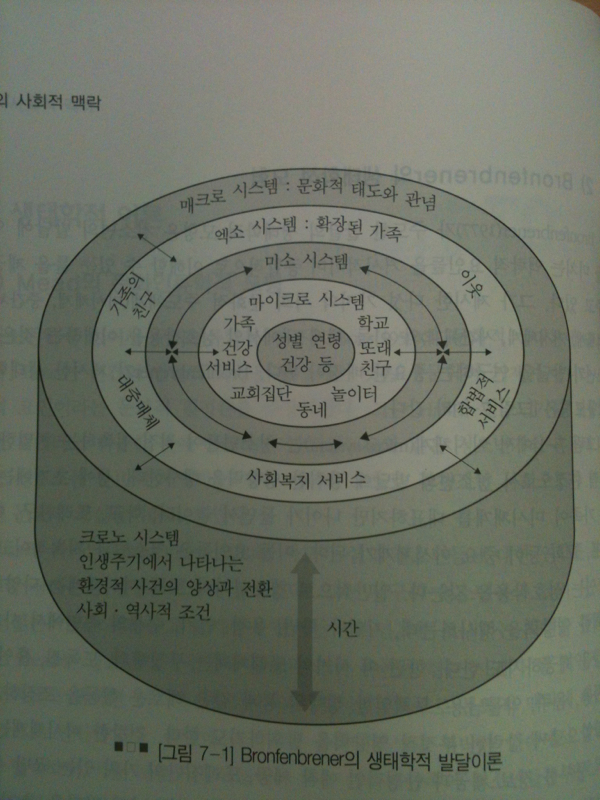 교재  p174
즉, Bronfenbrener의 생태학적 발달이론은 위의 다섯 가지 사회 문화적 주도체계와 이들간의 상호작용이 청소년기의 발달에 큰 영향을 주며, 청소년을 이해하기 위해서 위의 요소들이 중요함을 말한다.
07. 청소년기의 사회적 맥락
2. 가정환경과 청소년
1) 청소년기 가정환경의 변화
① 청소년의 변화

청소년기는 청소년자녀와 가족구성원과의 관계에 커다란 변화가 생김.
아동기의 어린 자녀일 때보다 부모에게 덜 의존적, 부모의 가치나 의견에 덜 복종적.
부모의 일방적 지시관계에서 대화와 협상의 관계로 변화.
청소년인 딸은 아버지가 너무 조심스럽고 속이 좁으며 대화하기 어렵다고 불평.
07. 청소년기의 사회적 맥락
2. 가정환경과 청소년
1) 청소년기 가정환경의 변화
② 부모의 변화

아동이 청소년시기 때 부모는 대체로‘중년의 위기’시기인 40-50대.
부모는 자신이 과거에 비해 약해지고 덜 매력적으로 변했다고 생각.
부모는 미래에 자신이 선택할 수 있는 대안이 제한되어있다는 사실 실감.
새로운 일을 시작하기 어려우며, 이상과 현실의 간격에 허무함을 느낌.
예전에는 부모가 팔씨름을 이기거나 일부러 져줬지만, 지금은 지거나 힘겹게 이김.
즉, 청소년기 자녀의 변화와 부모의 변화는 상호 밀접한 관련성이 있다. 
그렇지만 이것을 반드시 획일적으로 표현할 수만은 없다. 
또한 학자들 간에도 서로 상반되는 다양한 주장이 있다는 사실을 염두에 둬야 한다.
07. 청소년기의 사회적 맥락
2. 가정환경과 청소년
2) 청소년기의 부모-자녀관계
일반적인 청소년기 부모-자녀 관계에 대한 일반적 견해

① 청소년기는 아동기까지 지속되던 부모에 대한 의존과 동일시로부터 벗어나 자율성과 책임감을 획득해야 하는 심리적 이유(psychological weaning)의 시기다.
✦위의 견해에 대해 생태학적 접근의 반론.
청소년기는 부모로부터 모든 영역에서 독립과 자율성 획득시기가 아니다. 
부모와 안정된 애착관계를 유지하며, 의사결정능력이 부족한 분야에서는 부모로부터 계속 조언을 받아야 하는 시기이다.
청소년기 부모에 대한 애착은 사회적 유능성, 정서적 적응, 자아존중감,  신체적 건강 등 여러 측면에서 청소년의 행복한 삶을 촉진하는 요인이다.
07. 청소년기의 사회적 맥락
2. 가정환경과 청소년
2) 청소년기의 부모-자녀관계
일반적인 청소년기 부모-자녀 관계에 대한 일반적 견해

② 청소년기의 부모-자녀관계는 갈등을 수반하며, 이러한 갈등은 청소년기 발달에 바람직하지 못한 영향을 미친다(Collins&Luebker, 1993).
✦위의 견해에 대해 생태학적 접근의 반론.
청소년기 부모-자녀간 가벼운 갈등은 심리적 발달에 긍정적 영향을 미친다.
갈등 해결을 위한 노력은 부모로부터 독립하여 성인으로 이행하는 과정을 촉진시킨다.
가벼운 갈등이 있는 경우 보다 적극적으로 자아정체감을 탐색하게 된다.
즉, 모든 갈등을 나쁜 것으로만 해석하는 기존의 관점에서 벗어나 갈등의 정도와 지속성에 관심을 가진다.
(갈등이 길어질 경우 부정적 영향을 미칠 수 있다)
07. 청소년기의 사회적 맥락
2. 가정환경과 청소년
2) 청소년기의 부모-자녀관계
일반적인 청소년기 부모-자녀 관계에 대한 일반적 견해

③ 자녀에게 최대한의 자율성을 허용하며 부모와 자녀가 동등한 힘을 갖는 평등주의 가족구조가 가장 바람직하다.
✦위의 견해에 대해 생태학적 접근의 반론.
Bronfenbrener의 연구에 따르면 부계 중심(patricentric) 또는 모계 중심(matricentric)가족구조의 청소년이 책임감과 자신감이 가장 높았다.
권위주의적(authoritarian)가족구조는 청소년기 필요한 자율성 발달을 억제.
청소년에게 지나친 허용적 태도는, 오히려 통제의 결여로 자신이 버림받았다고 느끼거나 혼란스러움을 야기.
강력한 힘과 권위를 행사하는 부계 중심 또는 모계 중심 가족구조가 청소년자녀에게 명확한 행동기준과 함께 적절한 자율성을 부여할 수 있으며, 이러한 가정의 청소년들이 적극적이고 책임감이 강하고 독립심이 높고 자아존중감이 높으며 학업성취도가 높았음.
07. 청소년기의 사회적 맥락
3. 학교환경과 청소년
1) 학교교육의 문제점
오늘날의 학교교육은 학생들을 학업성취의 향상이라는 한 가지 목표만을 강요하고 있다. 학교들은 높은 학업성취도와 대학진학률로 인하여 상위 학교와 하위 학교로 구분되기 때문인데 이는 학생도 마찬가지이다. 
학교성적이 우수한 학생은 성공자이고 모범생이며 성실한 학생으로 인정되지만 성적이 나쁜 학생은 실패자이며 문제아이고 불성실자로 낙인찍히고 만다. 
이러한 학교교육의 모순점과 잘못된 인식은 오늘날의 학생들에게 교육은 단지 높은 학업성적을 거둠으로 경쟁자들을 물리치고 우수한 대학에 진학하기 위한 수단일 뿐이다. 이에 따라 성적이 우수한 학생들이나 평균 이상인 학생들은 성적이 오르거나 유지시켜나가며 만족감과 실패감을 반복하여 경험해나갈 수 있으나 학업 성적이 낮은 학생들은 계속적인 실패를 경험하며 결국 학업을 포기하는 지경에 이른다.
07. 청소년기의 사회적 맥락
3. 학교환경과 청소년
1) 학교교육의 문제점
이들에게 학교란 더 이상 교육의 장이 되지 못하고 젊음을 희생시키는 곳에 불과하다. 학습결손이 누적되며 자아개념은 부정적으로 바뀌고 부모나 형제나 교사에 대한 배신감과 불안감을 증폭시키게 되며 심리적 스트레스와 두통, 식욕부진, 불면증 등의 여러 가지 신체적 이상증상과 사회적 부적응현상을 일으키게 된다. 
이러한 청소년들에게 그들의 생존 방법은 자신을 억압하는 통제와 규제를 깨뜨리는 것이다. 
이들은 가정이나 학교를 이탈하고 파괴적 행동을 하는 등 직접적인 일탈행동을 하거나 학교에서 다른 친구들의 학습을 방해하고 괴롭히거나 교사나 부모에게 대항하고 언어적 폭력을 하는 등 간접적인 일탈행동으로 나타나기도 한다.
07. 청소년기의 사회적 맥락
3. 학교환경과 청소년
1) 학교교육의 문제점
현대사회에서 학교는 청소년의 발달과 학습과 진로에 결정적인 영향을 미친다. 따라서 학교교육은 학생들의 잠재력과 창의성과 사회적응력과 협동성을 발달 시켜야 한다. 따라서 모든 학생들에게 최대의 학습효과와 학습에 대한 흥미와 동기를 높여 줄 수 있도록 교육방법을 개발해야 한다. 다시 말해 모든 청소년에게 학교는 즐거운 곳이고 공부란 해 볼 만한 것이라는 인식을 갖게 해 주고 나름대로 지적 성취감과 진리에 대한 희열감을 발견 할 수 있고 한 인간으로서의 존엄성과 권리를 인정받을 수 있는 교육 환경을 마련하는 것이다. 
이것은 청소년들의 인지적 정의적 특성을 잘 이해하여 그들의 개인차를 분석하고 이에 적합한 교수방법과 전략을 개발함으로 모든 학습자에게 학습결손을 최소화하고 학습효과를 최대화하는 것이다. 따라서 학습결손의 예방과 학습방법의 개선이 청소년의 문제행동을 예방하고 교육태도와 삶의 방식을 긍정적으로 변화시킬 수 있다.
07. 청소년기의 사회적 맥락
3. 학교환경과 청소년
2) 학교 요인과 청소년의 발달
학교 크기가 크고 학생 수가 많을수록 학생들은 소속감을 덜 느끼고 책임감이 적어 무단결석이나 반사회적 행동을 많이 한다. 또 학급 크기가 클수록 학업 성취도가 감소되며 학급당 학생수가 15명일 때 학업성취도가 가장 높은 것으로 조사되었다. 교사는 학생들에게 지식 전달자뿐만 아니라 가끔은 부모 대행 및 정서적 지지자로서 중요한 역할을 한다. 훌륭한 교사는 열등감 대신 근면성을 조장하고 위엄이 있고 열의가 있으며 공정하고 따뜻하고 융통성이 있고 학생들의 개인차를 존중하는 사람이다. 이렇듯 학생들과 자주 대화를 하는 교사가 가장 효율적인 교사다.
07. 청소년기의 사회적 맥락
3. 학교환경과 청소년
2) 학교 요인과 청소년의 발달
학습장애는 청소년기의 학생들에게 학습뿐만 아니라 사회적 기술의 부족으로 인해 여러 가지 심각한 문제 행동을 갖는다. 일반적인 듣기, 생각하기, 말하기, 쓰기, 철자법 등에도 문제가 있으며 지적 능력과 실제 수행 능력에 큰 차이가 있을 때 학습장애로 진단된다. 즉 학습장애는 평균 이상의 지능을 갖고 있으면서도 실제 수행능력이 또래에 비해 2년 정도 뒤떨어진다. 이들은 학교에서 주의집중력이 부족하고 토론학습에 잘 참여하지 못하며 과제를 해내지 못한다. 또한 다른 사람의 기분을 잘 파악하지 못하고 부적절하게 반응하고 규칙을 잘 이해하지 못하고 자기보다 어린 아이들과 어울려 논다. 
따라서 이들이 더 이상 집단 따돌림이나 폭력의 피해자가 되지 않도록 해야 하며 정상적인 친구들과 동일하게 존중 받으면서 학교생활을 할 수 있는 환경을 만들어 주어야 한다.
07. 청소년기의 사회적 맥락
4. 청소년기의 교우관계
서론
청소년기의 사회적 맥락에서 청소년들의 교우관계가 성인이 되어가는 과정에서 어떠한 역할을 하게 되며 그 장단점들을 알아보고 청소년들에 대한 올바른 이해와 지도 방향을 찾아보고자 한다.
07. 청소년기의 사회적 맥락
4. 청소년기의 교우관계
1) 교우관계의 중요성과 발달
청소년기가 되면 생물학적, 인지적, 정서적 변화와 더불어 사회적 역할과 지위에 있어서 커다란 변화를 겪는다. 청소년의 발달과 관련이 있는 사회적 맥락 가운데 대표적인 것은 가정과 사회, 학교지만 이 밖에도 청소년의 실생활과 밀접하게 관련되어 있는 생태학적 요인으로 성역활의 습득, 교우관계와 이성관계의 형성, 부모와 자녀관계의 변화 등을 들 수 있다. <p.171> 
청소년은 아동보다 부모의 통제를 더 많이 느끼고, 이에 저항하기 시작하며, 평등한 부모-자녀관계를 원한다. 이에 비해 또래관계는 부모-자녀관계 보다 훨씬 더 평등하다. 친구들은 부모보다 덜 위압적이고 덜 비판적이고 잔소리를 하지 않으며, 자신이 원하는 것을 기꺼이 준다. 청소년기의 비행 친구와의 접촉은 청소년 비행의 가장 강력한 단일 예측 요인이다.<p.183> 그러나 청소년기의 반 사회적 행동의 원인을 일탈 또래의 영향 으로만 간주하는 것은 잘못된 일이다. 대부분의 연구자 들은 가족 요인이 청소년 들의 대인관계 스타일이나 가치를 결정하는 데 더 많은 영향을 미칠 것이라고 추정하며, 부모들이 반사회적 행동 특징을 공유하고 있다는 주장도 제기되고 있다.
07. 청소년기의 사회적 맥락
4. 청소년기의 교우관계
1) 교우관계의 중요성과 발달
a. Dishin(1995): 반사회적 청소년들 친구들과의 상호 작용에 대해 질이 낮고 지속 시간이 짧으며,불만이 많으며, 종종 적대적으로 끝나기도 한다. 

b. Marcus(1996): 일탈 청소년들은 친구관계가 더욱 갈등적이고 공격적이며, 낮은 애착 관계를 형성하고 있고, 갈등 회복능력이 부족하며, 인지적으로 왜곡되어 있다고 하였다.

c. Selman(1980):초기 청소년의 인지능력 발달을 나타내는 조망수용능력(perspec-tive taking)이 청소년기의 대인관계를 결정한다. 

d. Parker와 Gottman(1989): 친구관계가 정체감 형성과 밀접한 관계가 있다고 하였다.<p.184>
07. 청소년기의 사회적 맥락
4. 청소년기의 교우관계
2) 교우 집단의 형성과 특징
거의 모든 청소년들은 친구들과 함께 어떤 활동에 참여하기를 원하고, 친구들과 자신의 생각이나 견해를 교환하기를 원한다. 청소년들의 친구 선택은 친밀감이나 안정성 보다는 유사한 활동에 대한 선호도와 가용성(내가 원할 때 옆에 존재하는가)이 중요하게 고려된다.
물리적 근접성 역시 친구집단 형성에 중요한 요소다. 빈번하고 즐거운 교재는 친밀한 관계를 촉진시키고 친밀한 관계는 빈번하고 즐거운 교재를 촉진시킨다.
이사는 어린 청소년 들에게 많은 스트레스를 주며, 친밀한 관계를 다시 형성 하는데 최소한 1년이 걸린다고 말한다.
07. 청소년기의 사회적 맥락
4. 청소년기의 교우관계
2) 교우 집단의 형성과 특징
청소년기의 교우관계를 이해하는 데 가장 핵심적인 개념은 집단 동조압력(pressure for comformity)이다. 집단 동조압력은 청소년으로 하여금 집단의 바람직한 가치규범에 동조하게 함으로써 그들이 성인기의 사회생활을 준비하는데 도움이 되는 긍정적인 면이 있는가 하면, 집단의 바람직하지 못한 규범에 동조하게 함으로써 문제행동을 유발시키는 요인이 되기도 한다. 집단의 바람직하지 않은 규범에의 동조 경향은 중학교 2~3학년 경에 가장 높은 것으로 보고되고 있다.
Kandel(1978)은 청소년의 우정이 형성, 지속, 해체되어 가는 과정을 선택과정과 사회화 과정으로 나누어 설명하고 있다. 우정 선택과정의 유사성 요인을 그 중요성에 따라 약물 복용, 교육적 포부 수준, 가벼운 비행 참여, 정치적 태도의 순으로 열거 하였다. 이들 특성이 유사할 때 교우관계가 형성되고 지속되며, 또한 사회화 과정을 통해 강화되게 된다. 친구 간의 유사성은 선택과 사회화 과정뿐만 아니라 우정관계가 끝나는 해체단계에서도 중요한 역할을 한다. 즉, 교우관계 형성시에 유사했던 행동 양상의 유사성 수준이 낮아지면 관계가 불안정해짐과 동시에 마침내 우정이 해체된다.<p.184~186>
07. 청소년기의 사회적 맥락
4. 청소년기의 교우관계
결론
또래관계는 청소년들의 자아 정체감의 발달, 사회적 기술의 획득, 갈등해결 능력, 장래 직업적 성취, 가족생활, 성역할 확립 등에 긍정적인 영향을 미친다. 그러나 대부분 성인들은 청소년들의 또래관계를 긍정적인 시각으로 보지 않는다. 친구들과 어울려 다니면서 나쁜 행동을 습득하고 비행이나 일탈행동을 일삼는다는 것이다. 청소년들이 부모와의 관계보다 또래관계를 통해 비습관적이고 비윤리적인 행동을 더 많이 습득하는 것은 사실이다. 그러나 친구관계를 통해 세상을 살아가는 방법과 사회를 이해할 수 있는 능력을 배우며, 보다 큰 안목을 키워 나가고 있음을 인정해야 할 것이다.<p.187>
07. 청소년기의 사회적 맥락
5. 청소년기의 이성관계
1) 청소년기 이성관계의 의미와 특징
청소년들의 주요 발달적 과제
① 독특한 정체성 확립
② 친밀감 발달
③ 새로운 성적 욕망 및 충동 조절

이성관계의 의미
사회 관계 및 또래관계의 유형

청소년기 이성관계의 특징
면식관계, 우정관계, 연애관계가 있다.
07. 청소년기의 사회적 맥락
5. 청소년기의 이성관계
2) 청소년기 이성관계의 영향
청소년기의 이성관계는 청소년의 정신건강과 적응에 중요한 영향을 미친다.

청소년기 이상관계의 영향의 특징
① 자신의 애착인물집단을 확장시킴으로써 정서적 욕구 충족 및 정서장애를 비롯한 각종문제행동을 보완하는 기능을 한다.
② 성적 정체감과 성역할 형성에 중요한 영향을 준다.
③ 청소년의 정신 건강 및 적응에 의미 있는 영향을 미친다.
④ 여자 청소년들의 경우, 연애관계의 시작은 동성 간의 우정을 와해시킨다.
07. 청소년기의 사회적 맥락
5. 청소년기의 이성관계
3) 청소년기의 연애관계
청소년기의 연애관계는 청소년들이 정상적인 발달과업이며 성인기의 연애관계 및 부부관계에 영향을 준다. 
청소년 후기나 성인 전기의 연애관계에서 동성친구 및 가족과의 여가시간 감소는 남자보다 여자에게 더 많은 장애를 초래할 수 있다. 
연애관계는 관계의 방향성을 변화시킨다. 의사결정 과정이나 여가활동, 주제결정에 있어서 친구 대신 파트너를 최우선적으로 고려하면서 생기게 되는 문제이다. 
이러한 변화는 또래와의 지위 변화와 또래조직망의 변화를 초래한다.
07. 청소년기의 사회적 맥락
6. 청소년기의 성역할 변화
1) 성역할의 개념 및 변화
청소년의 발달에서 성과 관련된 영역에서 가장 급격한 변화가 발생한다. 
성별(sex)로 구분하는 생물학적인 변화와 더불어, 사회 문화적 영역의 성(gender)적 변화가 함께 발생한다. 
청소년의 정체감 발달과 사회적 관계 형성에서 가장 중심적인 역할을 하는 것이 성역할(gender role)인데, 이는 여성과 남성이 어떻게 생각해야 하고 행동해야 하며 느껴야 하는지를 묘사하는 일련의 사회․문화적 기대이다.
청소년 초기에는 남녀 모두 많은 신체적, 사회적 변화를 경험함으로써 자신들의 성역할에 대해 새로운 정의를 내린다. 청소년 초기 동안 성별의 신체적인 성장에는 성인 수준에 이르며, 동시에 이들은 사회로부터 강도 높은 기대를 받는다.
청소년기의 성역할 고정관념의 증가
07. 청소년기의 사회적 맥락
6. 청소년기의 성역할 변화
1) 성역할의 개념 및 변화
청소년기에 성역할 집중화가 일어나는 이유는 생물학적, 사회적, 인지적 요인의 변화 때문이다. 
사춘기에는 외모에서 남녀 차이가 증가하고, 10대들은 자신에 대해 많은 생각을 하게 된다. 이러한 변화는 성역할과 관련된 사회적 압력을 가져오게 되는데, 청소년기에는 다른 사람들이 자신을 어떻게 생각하는지에 신경을 쓰기 때문에 주변의 성역할 기대에 어울리는 행동을 선택하고자 한다.
이러한 성 집중화 현상은 다른 사람들에 동조하려는 사회화의 징표라고 볼 수 있는데, 이는 청소년이 성인기로 접근하고 있음을 나타낸다.

청소년 후기가 되면 성역할 집중화 현상이 감소하지만 모든 청소년에게 해당하는 것은 아니다. 성역할 집중화 현상이 융통성 있는 양성성의 성역할로 발달되는 데에는 사회환경이 주요한 역할을 한다.
07. 청소년기의 사회적 맥락
6. 청소년기의 성역할 변화
2) 성역할 고정관념
성역할 고정관념은 남성과 여성에 대한 우리의 인상과 신념을 반영하는 광범위한 개념이다. 모든 고정관념은 전형적인 구성원들이 좋아하는 것에 대한 심상(image)이라고 할 수 있는데, 우리가 겪는 복잡한 정보를 단순화시키는 한 가지 방법이다.
남성과 여성이 겪게 되는 성역할 사회화의 과정은 그들이 사회의 일원으로 무리 없이 살아가도록 이끌어 준다. 그러나 지나친 성 고정관념과 정형화된 성역할의 강요는 남녀 모두에게 긍정적이지 않다.
남성성과 여성성의 고정관념은 매우 넓게 확산되어있다. 남성은 대체로 지배적, 독립적, 공격적인 반면 여성은 양육적, 관계적인 것으로 알려지고 있다. 이처럼 고정화된 성역할과 사회적 기대에 띠라 여성들이 경험하게 되는 문제는 착한 여자 콤플렉스, 외모 콤플렉스, 슈퍼우먼 콤플렉스 등으로 나타나며, 여성들의 높은 우울 경향에서도 어려움을 엿볼 수 있다. 성 고정관념은 남성들도 정형화된 성역할에서 어려움을 겪게 만든다. 사내대장부 콤플렉스, 장남 콤플렉스, 만능인 콤플렉스를 포함한 일곱 가지 콤플렉스가 존재한다.
07. 청소년기의 사회적 맥락
6. 청소년기의 성역할 변화
3) 성 유사성과 차이성
성별간 차이가 종종 과장되어 왔다는 주장이 점차 증가되고 있으며, 심리학 연구에서는 성차별주의자에 대한 연구가 감소되고 있음도 알 수 있다. 
‘남성은 여성보다 수학에서 더욱 우수하다’같은 여성-남성 비교에 대한 진술에서, 이것은 모든 여성 대 모든 남성을 의미하지 않는다. 생물학적으로 여성과 남성 간의 차이에 대해 생각하려는 경향이 있지만, 이 또한 사회 문화적 요인에 기초한 것임을 상기할 필요가 있다. 

① 차이는 평균적일 뿐 모든 여성 대 남성이 아니며, 
② 차이가 보고되더라도 성별 간에 중복이 상당 부분 있으며, 
③ 차이는 근원적으로 생물학적 요인, 사회문화적 요인 또는 양자 모든 요인 때문일 수 있음을 명심해야 한다.
07. 청소년기의 사회적 맥락
6. 청소년기의 성역할 변화
3) 성 유사성과 차이성
생물학적 측면에서 볼 때 여성은 남성보다 질병감염에 대한 저항력이 더 강하다. 남성은 관상성 질병의 위험이 여성의 약 두 배에 이르며, 남성의 높은 수준의 스트레스 호르몬은 여성들보다 더 높은 혈압을 갖도록 만든다. 성인 여성들의 비만형 신체는 남성의 약 두 배에 이르며, 대부분은 가슴과 엉덩이를 중심으로 집중된다. 그러나 남성들의 경우 비만은 복부를 중심으로 이루어질 가능성이 더 많다. 
인지적인 면에서는 남성은 수학기능과 시공간적 능력에서 더 우수한 반면, 여성은 언어능력에서 더 우수하다고 하였다. 연구물이 더 축적되면서 남성과 여성 간의 언어적 차이는 실제로 사라졌지만, 수학과 시공간적 능력의 차이는 여전히 존재하고 있다고 한다.
그러나 많은 연구자들은 인지적인 면에서 여성과 남성 간에 차이보다 유사성이 더 많다는 사실을 지적한다. 그리고 차이가 있다고 하더라도 여성과 남성 간에 중복되는 부분이 상당 부분 존재함을 명심할 필요가 있다. 여성과 남성 간의 인지적 차이가 어떤 분야에서는 더 이상 존재하지 않거나 사라지고 있으며, 차이가 존재한다고 하더라도 적은 차이에 불과하다고 할 수 있다.
07. 청소년기의 사회적 맥락
6. 청소년기의 성역할 변화
4) 양성성의 발달
대부분의 사회와 문화권에서 전통적으로 남성은 남성적이고 여성은 여성적인 것이 건강한 것으로 인식되어 왔지만, 최근에 와서 이러한 전통적인 성역할 구분은 현대사회에 적합하지 않을 뿐 아니라 인간의 잠재력을 충분히 발휘하는데 장애가 될 수 있다는 주장이 제기되고 있다. 대부분의 남성과 여성들은 상대 성별의 성역할을 포함하고 있다. 개인의 성역할 정체성 속에 남성적 역할과 여성적 역할을 조합해서 지니고 있는 사람들을 양성성 소유자라고 한다.
일찍이 Jung은 성역할의 이원적 개념을 주장하면서 남자든 여자든 모든 인간에게는 남성성과 여성성의 두 가지 특성이 어느 정도 공존한다고 하였다. 즉 그는 남성적 'animus'와 여성적‘anima'를 구별하고, 이 둘은 모두 정신의 중요한 측면이라고 강조하였다.
07. 청소년기의 사회적 맥락
6. 청소년기의 성역할 변화
4) 양성성의 발달
양성성의 개념이 도입되면서 여러 척도가 개발되었다. Bem의 BSRI, Spence의 PAQ 이 두 척도는 기존의 남성성-여성성 척도의 문제점을 해결한 것으로 남성성과 여성성을 따로 측정할 수 있도록 고안되었다.
여성적인 여성은 불안감이 높고, 자존감과 사회적 승인이 낮다고 한다. 남성적인 남성은 청소년기 동안은 심리적 적응이 좋지만, 성인이 되었을 때 불안감이 높고 신경과민을 보이며, 자기 수용성이 낮다고 하였다. 또한 남성적인 남성과 여성적인 여성은 모두 지능, 창의성, 공간지각 능력이 낮은 것으로 나타났다.
Bem은 남성성과 여성성에 대한 전통적인 개념의 대안으로 양성성을 제안하고, 양성성의 사회가 전통적인 성역할에 의해 지배되는 사회가 훨씬 더 기능적이라고 주장하였다.
Q. 학교나 가정에서 반항하는 아이들을 어떻게 
     이해시키며 올바르게 교육 할 수 있을까?
Q. 학습장애를 겪고 있는 아이들을 일반 아이들과 분리 시키지 않고 어떻게 교육 시켜야 할 것인가?
Q. 청소년 시기에 이성교제는 과연 좋은 것인가?
     또, 올바르고 건전한 이성관계를 갖도록 어떻게
     교육 시켜야 할 것인가?
감 사 합 니 다